Osová súmernosť
Náš cieľ je preniesť bod X cez os o.
o
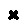 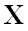 Postup:    1. narysujeme polpriamku, ktorá bude kolmá na os a bude prechádzať bodom X.
	2. prienikom priamky o a kolmice je bod O.
	3. kružidlom prenesieme vzdialenosť |XO|.
	4. vzniknutý bod nazveme X´.
o
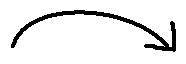 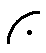 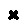 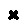 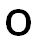 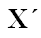 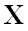 XX´|  o
X – vzor
X´- obraz
O – os súmernosti
|XO| = |OX´|
Osová súmernosť v rovine je určená priamkou o – osou súmernosti.
Pre obraz X´ ľubovoľného bodu X roviny platí, že ak X neleží na osi o, potom priamka XX´ je kolmá na os o a stred úsečky XX´ leží na osi o.
Prenesená úsečka AB cez os súmernosti do úsečky A´B´.
o
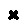 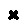 A´
A
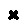 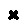 B´
B
Zapisujeme: o (o): AB  A´B´.
Prenesený trojuholník ABC pomocou osy o do trojuholníka A´BĆ.
o
A´
A
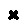 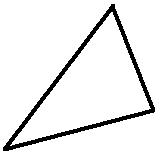 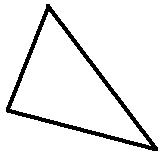 C
C´
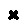 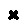 B
B´
Zapíšeme:  o (o) :  ABC   A´BĆ´.
Vyriešte nasledujúce príklady do zošita.
O(o): A  A´.
O(o): AB  A´B´.
O(o):  ABC   A´BĆ. (os je mimo trojuholníka).
O(o):  ABC   A´BĆ. (os je bode B).
O(o):  ABC   A´BĆ. (os prechádza cez trojuholník).
O(o): ABCD  A´BC´D´. (os prechádza cez bod C).
O(o): ABCD  A´BC´D´. (os prechádza cez body AC).
Ktoré rovinné útvary sú osovo úmerné? Vpíš aj počty súmernosti.
      Zakresli útvary do zošita....
Ktoré písmenka sú osovo súmerné? Zapíš to do zošita.
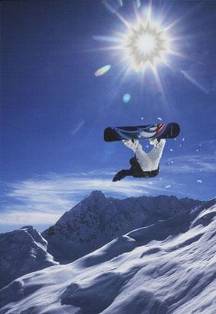 Kde nájdeme osovú a stredovú súmernosť...
Šport
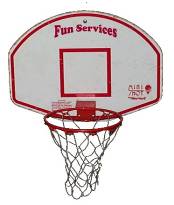 Osová súmernosť
Stred súmernosti
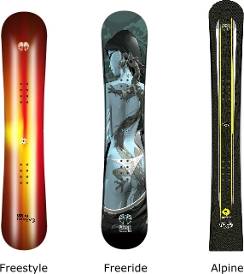 Osová
Osová
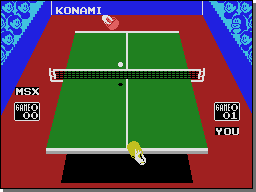 aj stredová
aj stredová
Príroda
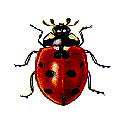 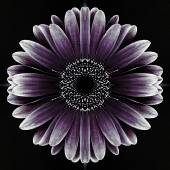 Mnoho osí súmernosti
Ale aj stredová súmernosť
Osová súmernosť
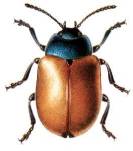 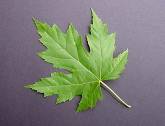 Osová
Osová
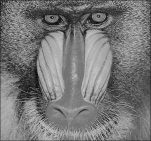 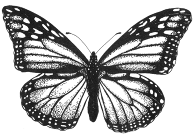 Osová
Osová